Basal videnskabsteori og metode i SRP
Oplæg på FIP 8.-10. oktober 2019
Af Karsten Nikolajsen (SA & HI) & Thomas Ohnesorge (HI & SA)
Mulernes Legatskole, Odense
Intro
2,5 års arbejde med progressionsplanen for SRP

Elevsammensætningen på skolen

Vores proces som eksempel på udfordringer ved flerfaglige forløb over tid
Ikke ”best practice”  udgangspunkt for erfaringsudveksling
Afdramatisering af videnskabsteori

Overleveringsprocedurer

Erfaringsudveksling og drøftelser
Intro - Den oprindelige plan – Evaluering - Gentænkning - Overlevering - Gruppedrøftelser - Opsamling
Paradekørsel med tom vogn
For at kunne besvare de nedenstående problemstillinger benyttes den kvalitative og den kvantitative metode i samfundsfag. Med den kvalitative metode kan man vurdere og fremhæve forskellige holdninger kontra hinanden. For at få et bredere syn og observere en overordnet tendens, har jeg også brugt den kvantitative metode. Efterfølgende anvendes den abduktive metode i samfundsfag med det formål at sammenkoble empiri med samfundsfaglige teorier. Ligeledes har jeg brugt den komparative metode til at sammenligne de sammenhænge, der er blevet observeret.
I historie er metoden kildekritik blevet brugt til analysen af talen. Jeg har her forholdt mig kritisk til kilden i forhold til hvilken afsender kilden er fra, og hvor den er udgivet. I historie har jeg arbejdet ud fra en hermeneutisk indgangsvinkel, hvor jeg også har set på forskellige diskurser og fortolket disse.
Intro - Den oprindelige plan – Evaluering - Gentænkning - Overlevering - Gruppedrøftelser - Opsamling
Den oprindelige plan
SRP-progressionsplan med 7 forløb (2 i 1.g, 3 i 2.g og 2 i 3.g)

Fire niveauer i indholdsdelen:
Den videnskabelige basismodel 
Vidensmønstre (begrebsparrene)
Særskilt materiale udarbejdet af filosofilærer
Fagenes egne metoder

 Fokuserede kommentarer til opgaver/oplæg >> læringsstationer
Intro - Den oprindelige plan – Evaluering - Gentænkning - Overlevering - Gruppedrøftelser - Opsamling
Dansk-historieforløbet
Intro - Den oprindelige plan – Evaluering - Gentænkning - Overlevering - Gruppedrøftelser - Opsamling
Evaluering af SRP-progressionsplanen
1. For uoverskueligt for lærere og elever

2. For ambitiøs videnskabsteori med de mange niveauer

3. Utilstrækkelig overførsel fra DHO til SRO

4. Namedropping og begrebsbingo

Men: Eleverne er glade for kommentarark og læringsstationer

Og hvad kan vores elever så rent faktisk til sommer?
Intro - Den oprindelige plan – Evaluering - Gentænkning - Overlevering - Gruppedrøftelser - Opsamling
Gentænkning
Minimalistisk progressionsplan med fokus på:
Reduktion af kompleksiteten
1. Den videnskabelige basismodel
2. Øget fokus på fagenes egne metoder
3. Kommentarark og læringsstationer

” I såvel studieretningsprojektet som de tilhørende flerfaglige forløb tager den basale videnskabsteori udgangspunkt i de konkrete problemstillinger og indgående fag i forløbene” vejledningen s. 5

”Der kan være forskelle i skolernes praktiske udmøntning af arbejdet med basal videnskabsteori og faglige metoder, hvilket kan være nødvendigt at tage højde for i forbindelse med den afsluttende mundtlige prøve” vejledningen s. 7
Intro - Den oprindelige plan – Evaluering - Gentænkning - Overlevering - Gruppedrøftelser - Opsamling
Et eksempel på et forenklet forløb
Intro - Den oprindelige plan – Evaluering - Gentænkning - Overlevering - Gruppedrøftelser - Opsamling
Overlevering
Portefølje i OneNote til eleverne og lærerne


 Fokuseret formativ evaluering og nedtonet summativ 


Kommentarark 


Læringsstationer
Intro - Den oprindelige plan – Evaluering - Gentænkning - Overlevering - Gruppedrøftelser - Opsamling
Overlevering – Fra DHO til SRO
Skriftlig kommentarark - DHO
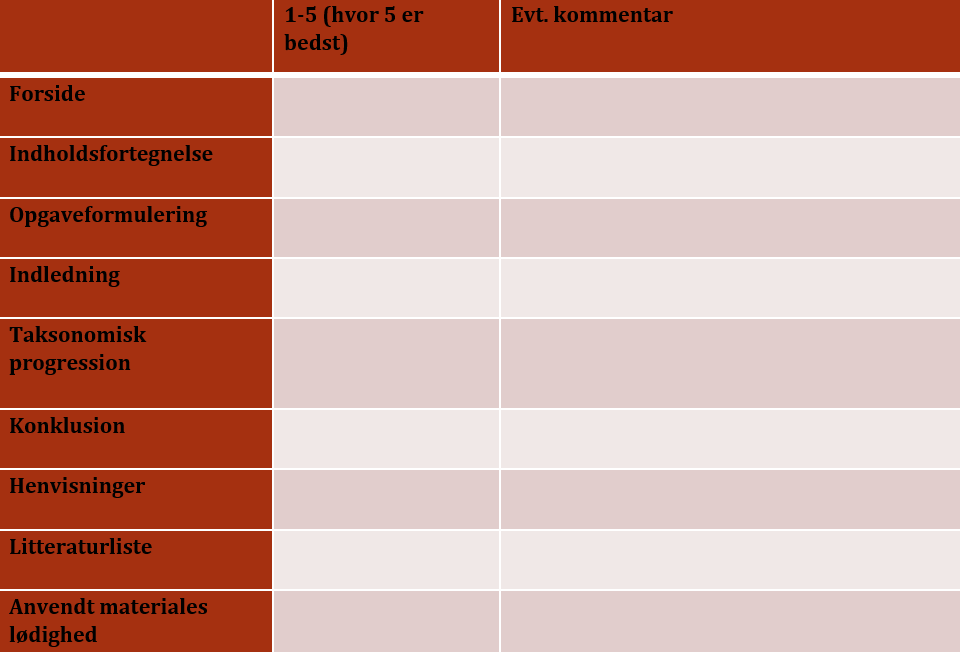 Mundtlig kommentarark - DHO
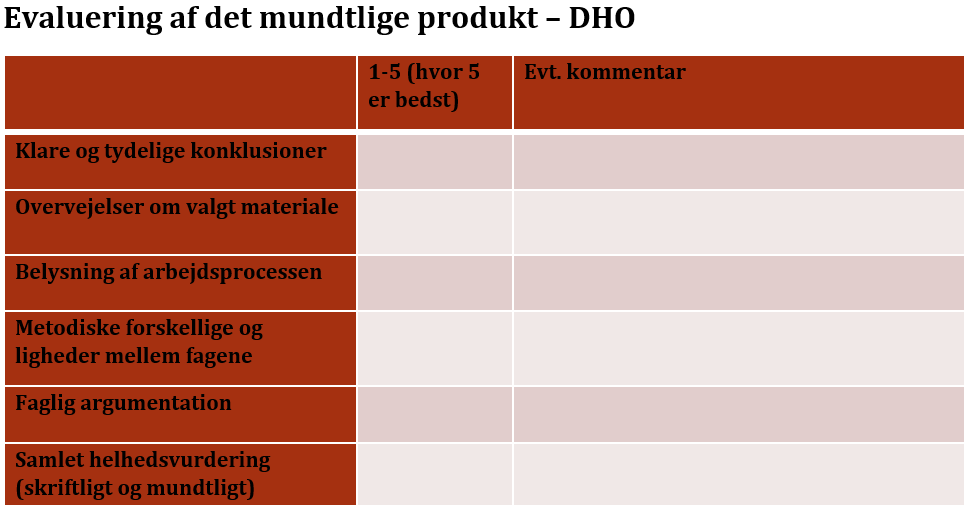 Intro - Den oprindelige plan – Evaluering - Gentænkning - Overlevering - Gruppedrøftelser - Opsamling
Overlevering – Fra DHO til SRO
Læringsstationer


- ”Selvvalgte” ud fra DHO-evaluering

 Hvad skal du forbedre?

 Opgave

 Det gode eksempel
Intro - Den oprindelige plan – Evaluering - Gentænkning - Overlevering - Gruppedrøftelser - Opsamling
Overlevering – Fra DHO til SRO
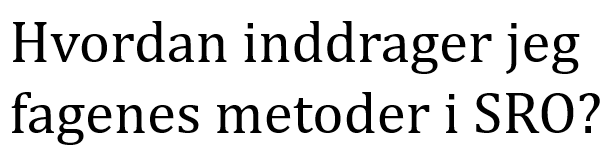 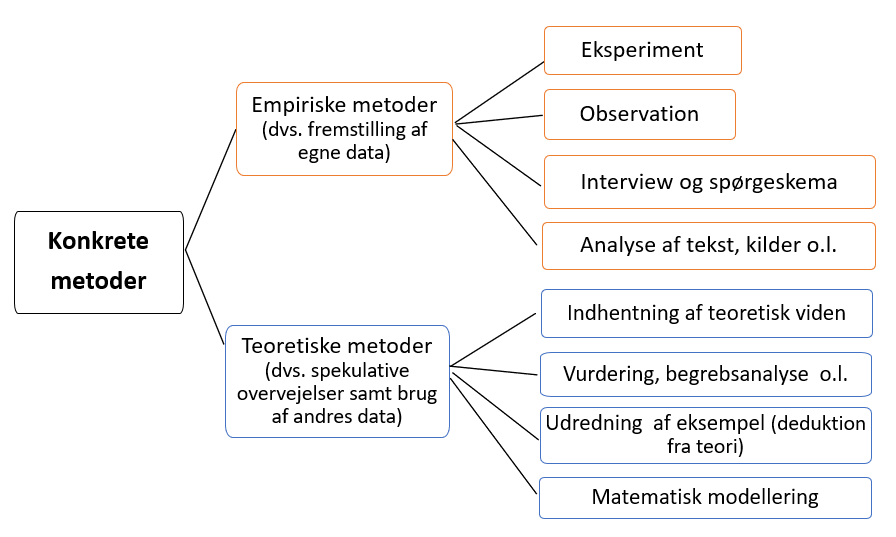 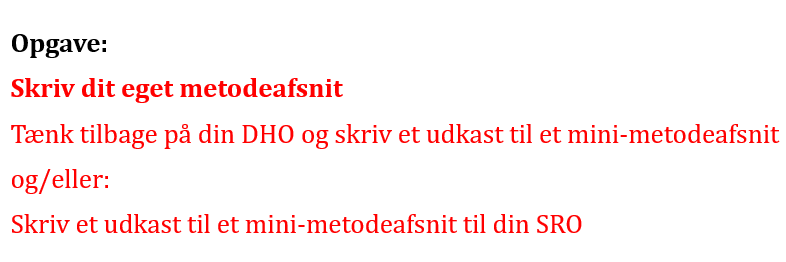 Intro - Den oprindelige plan – Evaluering - Gentænkning - Overlevering - Gruppedrøftelser - Opsamling
Gruppedrøftelser
Hvordan kan skolerne sikre elevernes videnskabsteoretiske og metodiske kompetencer i forhold til progressionen frem mod SRP’ens skriftlige og mundtlige produkt?

Hvordan overdrages teori og metode fra forløb til forløb på en hensigtsmæssig måde?

Hvor ”lidt” eller hvor ”meget” videnskabsteori skal de kunne?

Giv en god idé videre
Intro - Den oprindelige plan – Evaluering - Gentænkning - Overlevering - Gruppedrøftelser - Opsamling
Opsamling
Hvordan kan skolerne sikre elevernes videnskabsteoretiske og metodiske kompetencer i forhold til progressionen frem mod SRP’ens skriftlige og mundtlige produkt?

Hvordan overdrages teori og metode fra forløb til forløb på en hensigtsmæssig måde?

Hvor ”lidt” eller hvor ”meget” videnskabsteori skal de kunne?

Giv en god idé videre
Intro - Den oprindelige plan – Evaluering - Gentænkning - Overlevering - Gruppedrøftelser - Opsamling